State Policy and its Effect on Educational Environments
Rebecca L. Watts, Ph.D.
Western Governors University
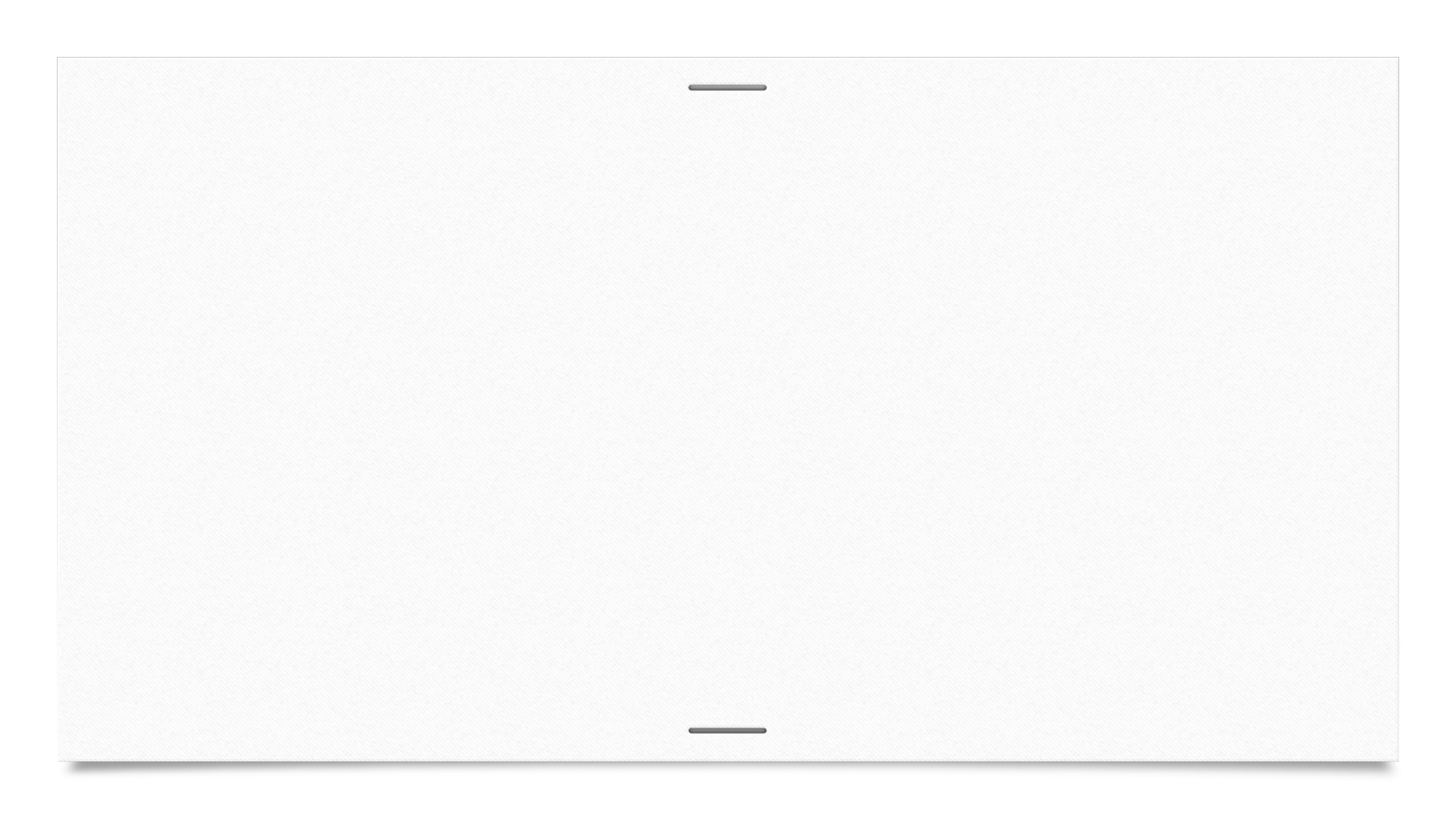 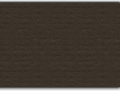 Goal of the Study
Determine which state policies, if any, correlate to the educational placements of students with disabilities.
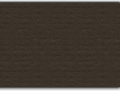 Elements of the Study
State Performance, 2012-2015: Students with disabilities (SWD) in inclusive classroom > 80% of the school day
State Policies for Educator Licensure, Educator Preparation Programs, and K-12 State Funding
Impacts Measured
Effect of individual policies and combinations of policies and if the effect was positive or negative
Power of the state policies’ effect size
Data Sources
United States Department of Education (USDoE) Child Count and Educational Environments
State agreements with Council for Accreditation of Educator Preparation (CAEP)
Data Sources
State policies and characteristics
Coursework related to students with disabilities
Clinical experiences in a setting with students with disabilities
General Education License as pre- or co-requisite for Special Education License
Availability of dual licensure/certification preparation programs
State’s average K-12 per-pupil expenditures
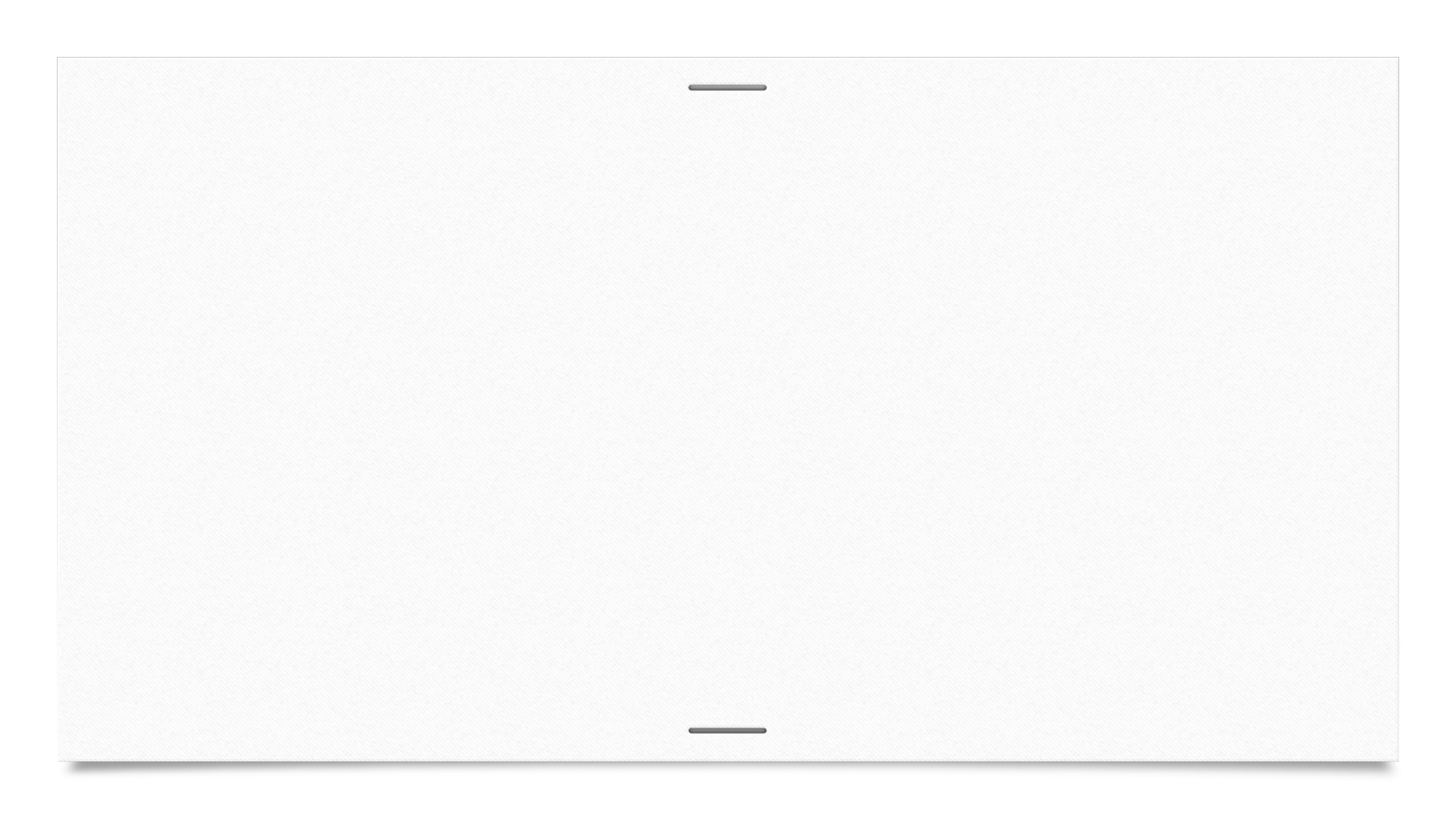 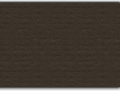 USDoE Data Set
50 States, Washington, D.C., all U.S. Territories
Students age 6-21, counts by educational environment
Correctional Facilities
Home
Homebound/Hospital
Inside Regular Class <40% of the day
Inside Regular Class 40 – 79% of the day
Inside Regular Class >80% of the day
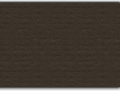 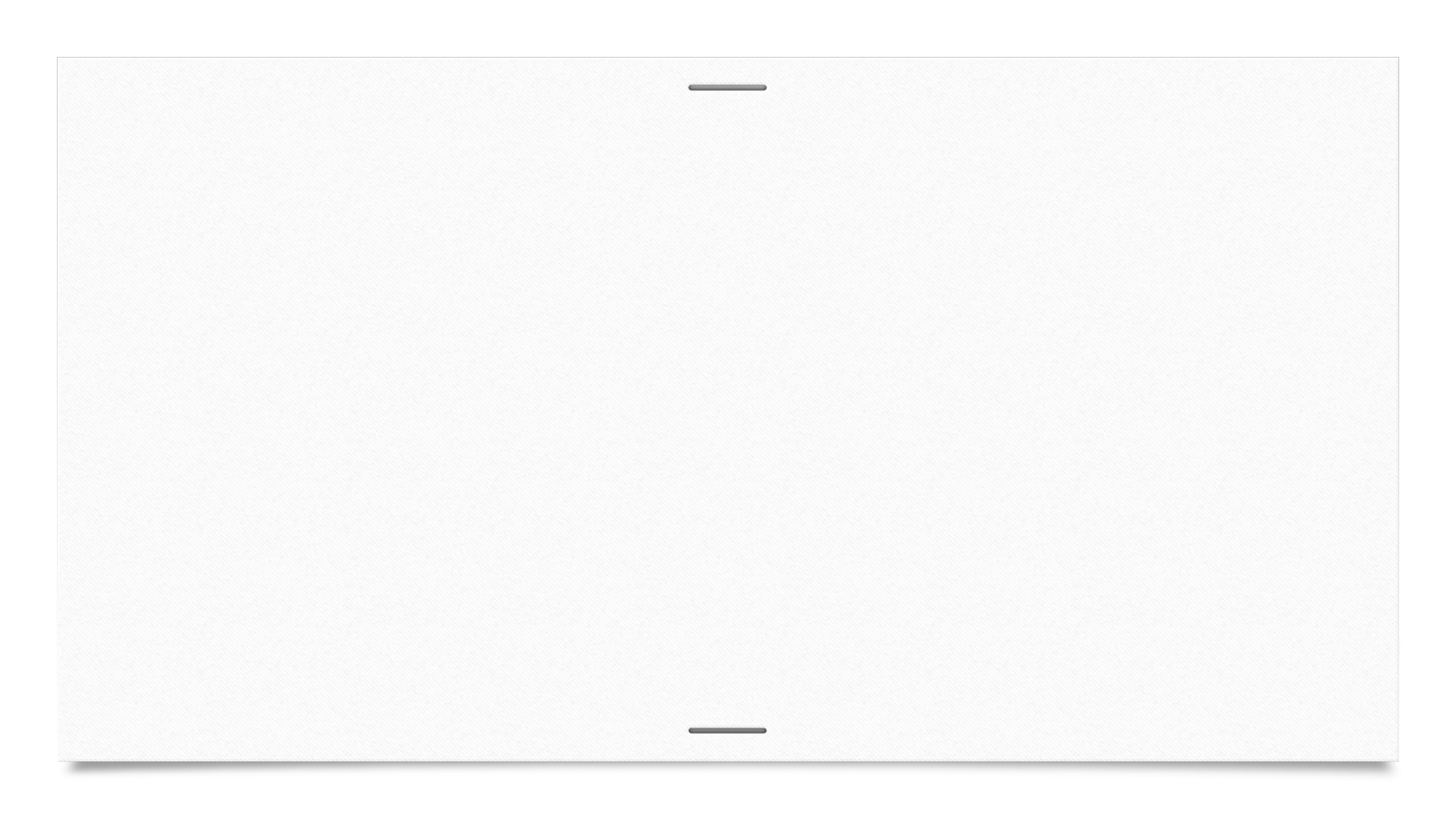 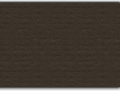 Data Set for Study
50 States, Washington, D.C., all U.S. Territories
Students age 6-21, counts by educational environment
Correctional Facilities
Home
Homebound/Hospital
Inside Regular Class <40% of the day
Inside Regular Class 40 – 79% of the day
Inside Regular Class >80% of the day
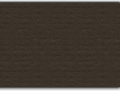 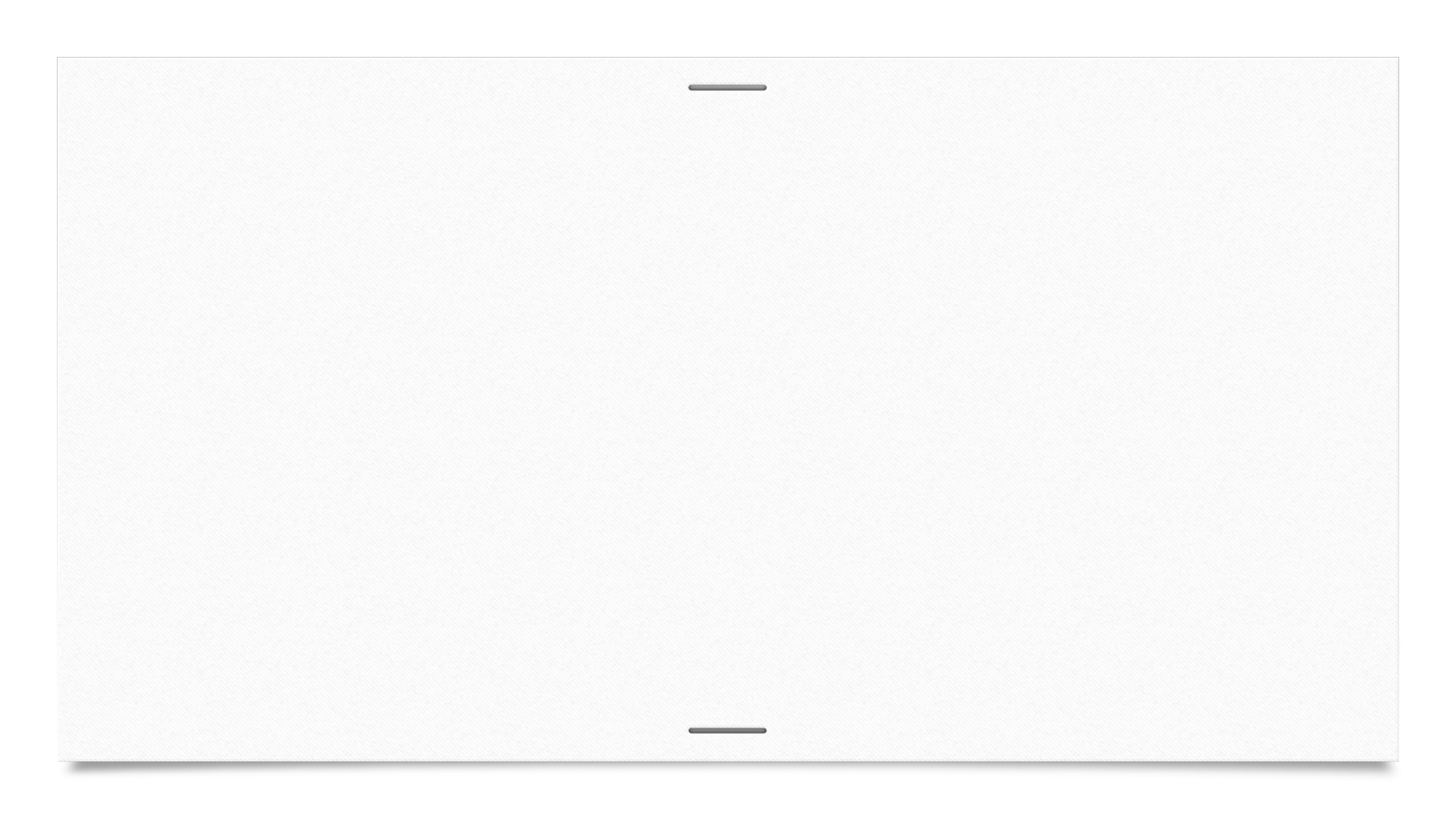 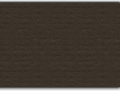 Analysis
There were statistically significant differences in the percentage of SWD in the inclusive classroom on independent samples t-tests (2-tailed) for three policy conditions: 

requiring all candidates for all licensure areas to complete coursework and/or clinical experiences specific to students with disabilities;
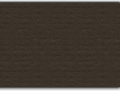 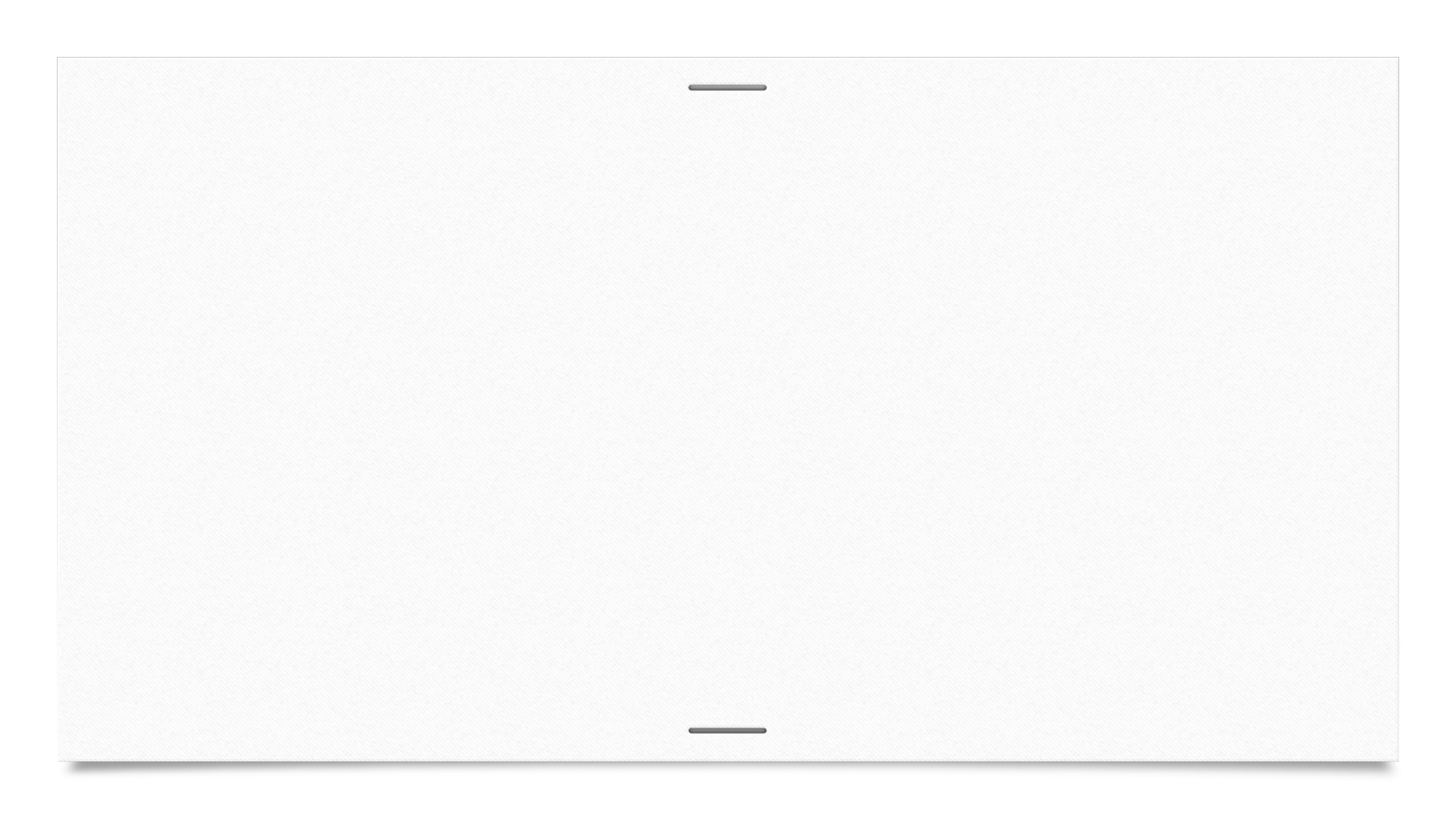 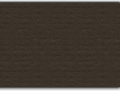 Analysis
CAEP agreements combined with a requirement for all candidates for all licensure areas to complete coursework and/or clinical experiences specific to students with disabilities; and 
requiring all candidates for all licensure areas to complete coursework and/or clinical experiences specific to students with disabilities as well as having dual certification/licensure programs available in the state.
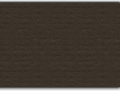 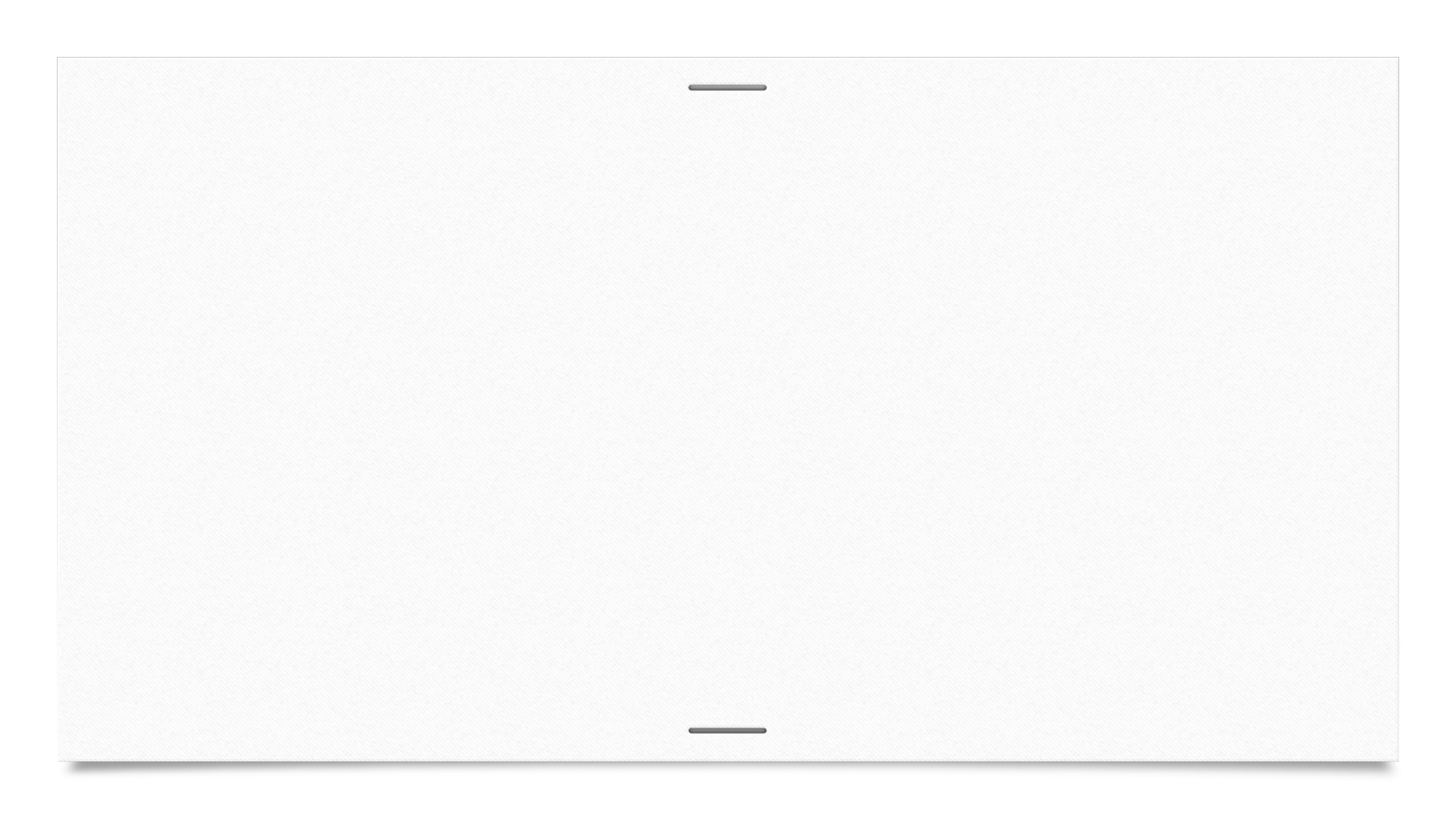 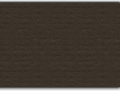 Findings: Top-Performing States
> 90th percentile each year, 2012 - 2015: 
Alabama
Nebraska
North Dakota
Vermont
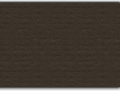 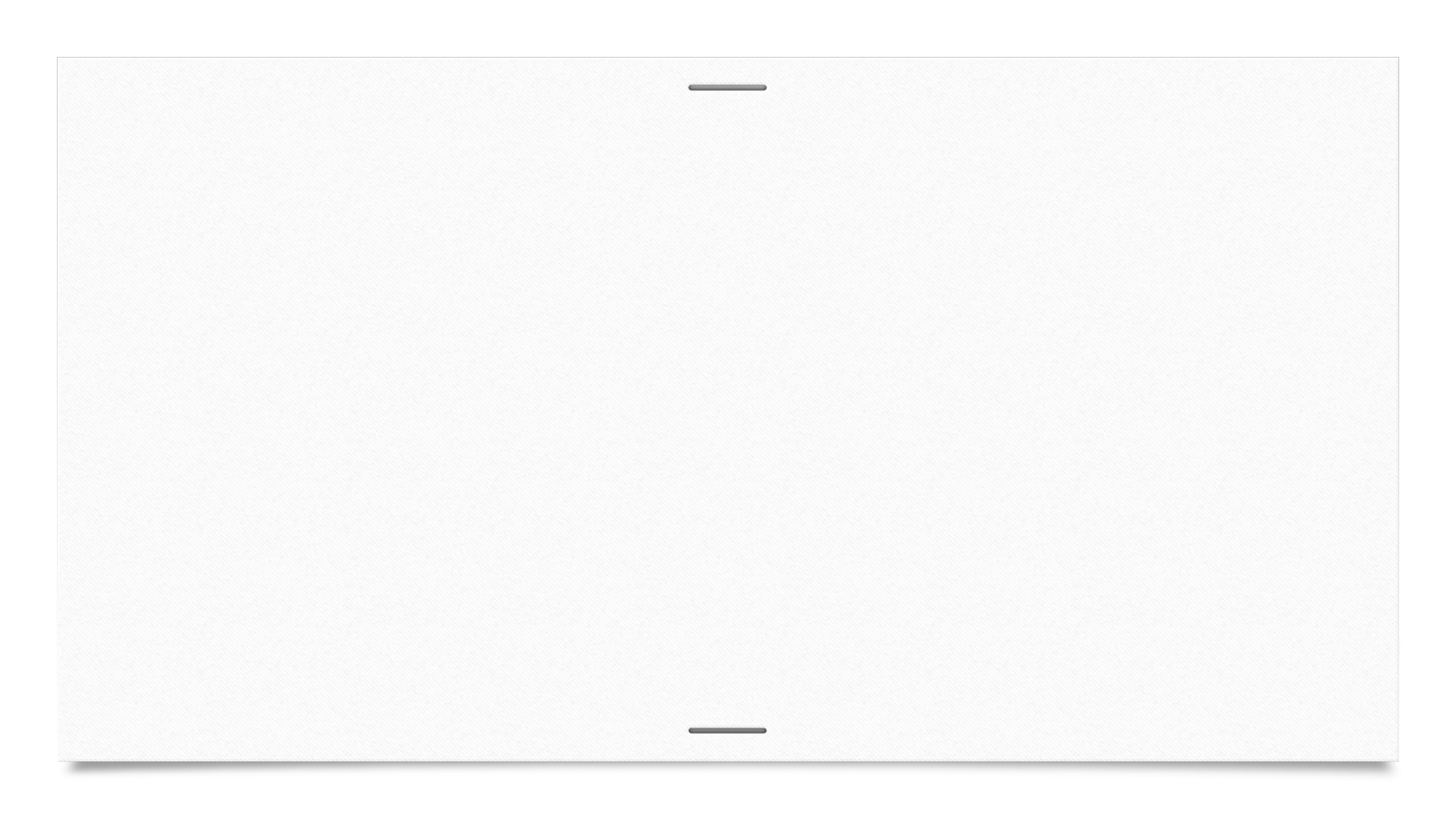 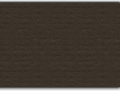 Absence of Common Policy FactorsAmong Leading States
Alabama is the only state with a “collaborative special educator license”;
North Dakota is the only state with a “special education strategist” license;
Nebraska has detailed special education course requirements for all candidates;
Vermont has a special education endorsement and the University of Vermont offers a special education dual endorsement program; 
neither Nebraska nor North Dakota offer any dual licensure programs; and 
state K-12 Funding levels did not correlate with leading performance in the study.
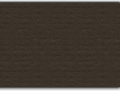 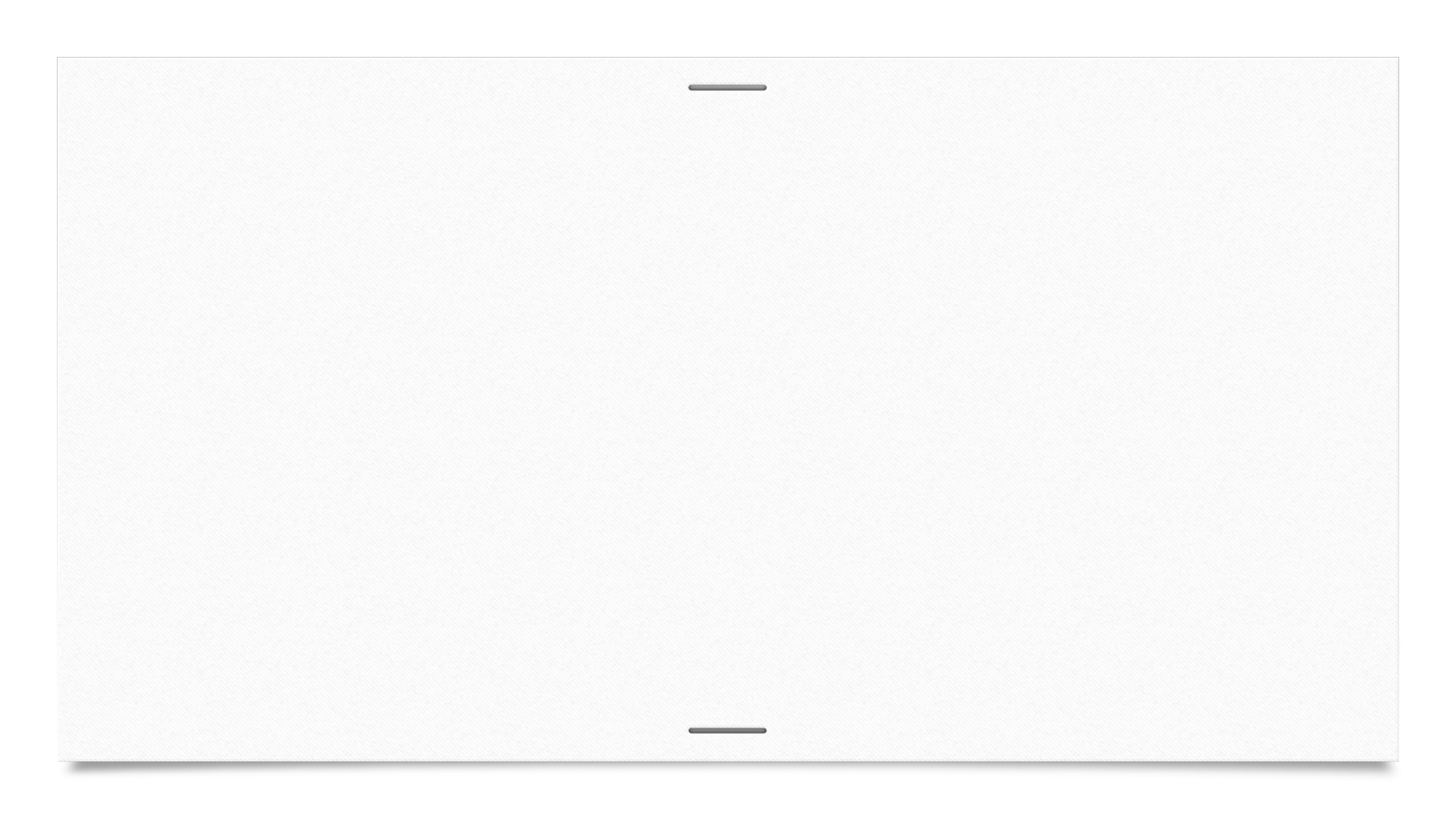 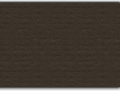 Findings: Low-Performing States
Hawaii
Montana
New Jersey - Longstanding dual licensure programs
New Mexico - Longstanding dual licensure programs
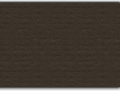 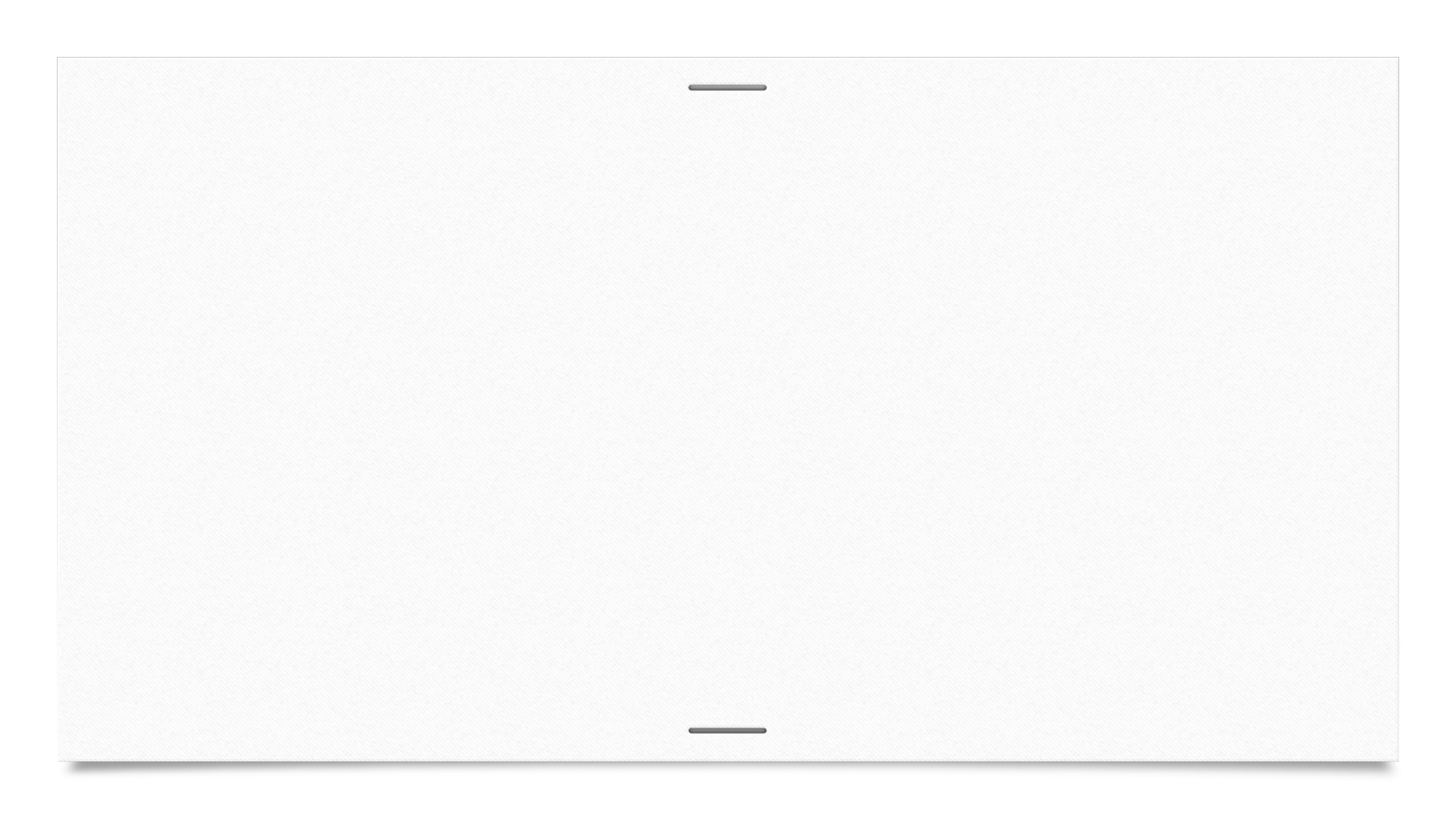 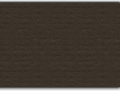 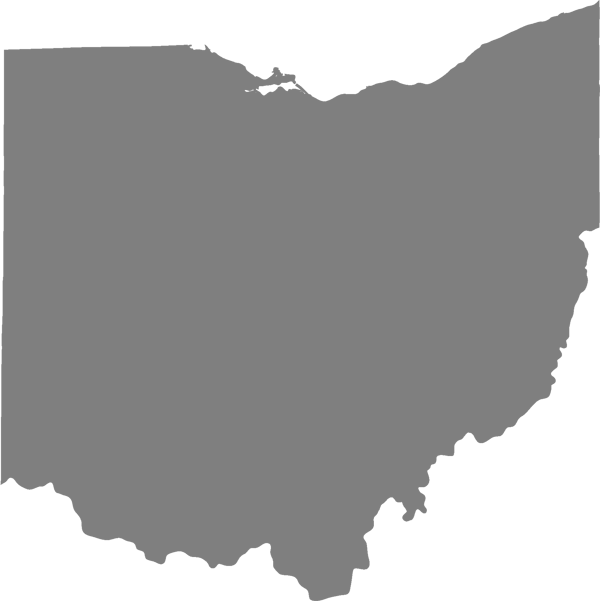 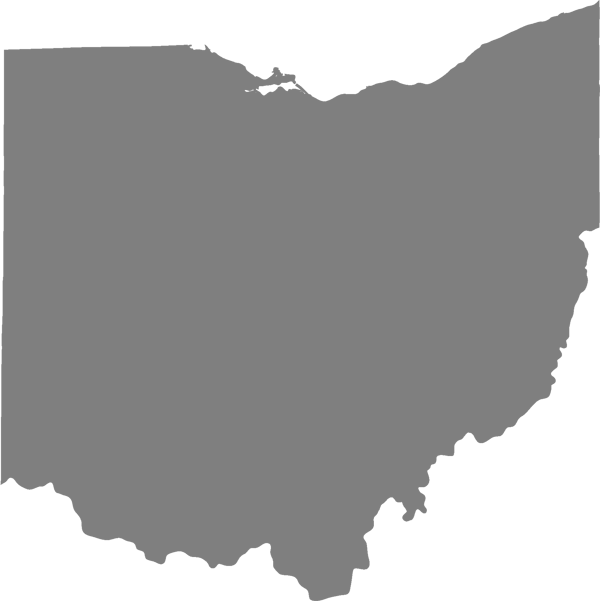 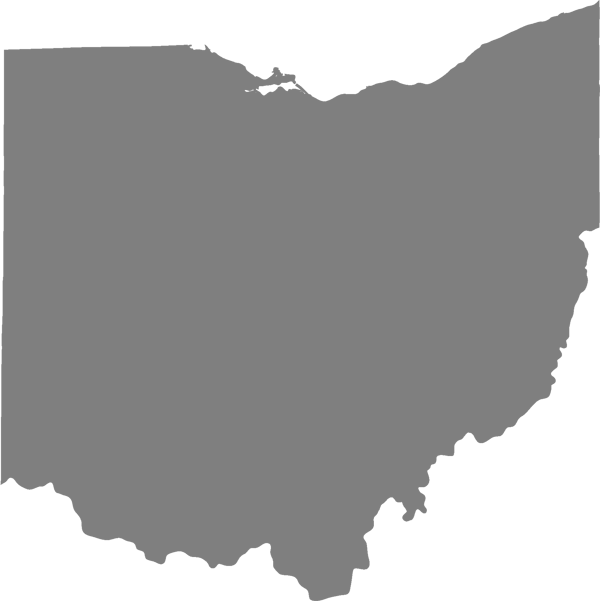 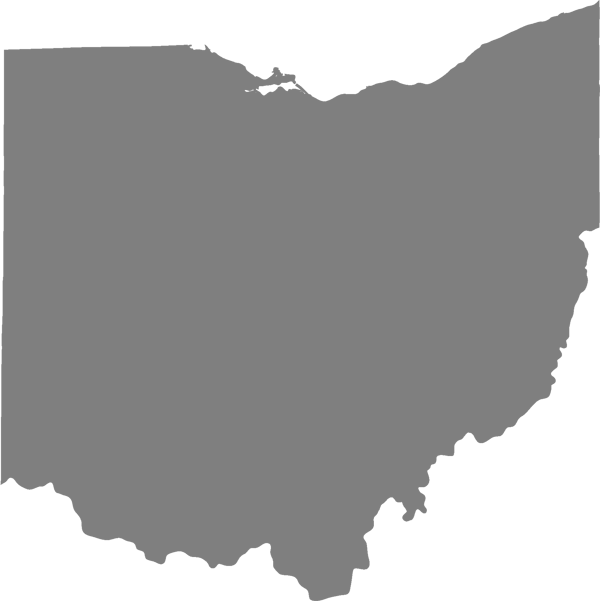 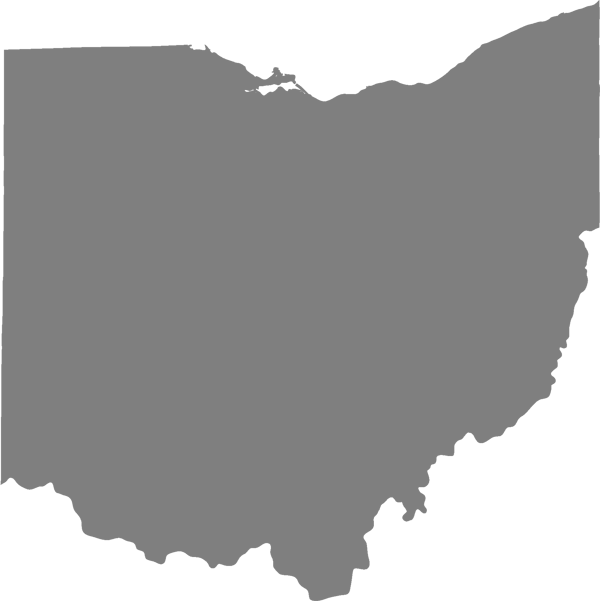 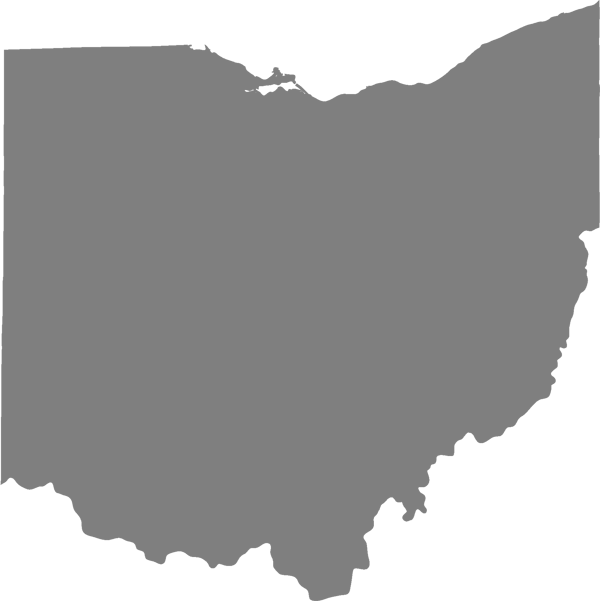 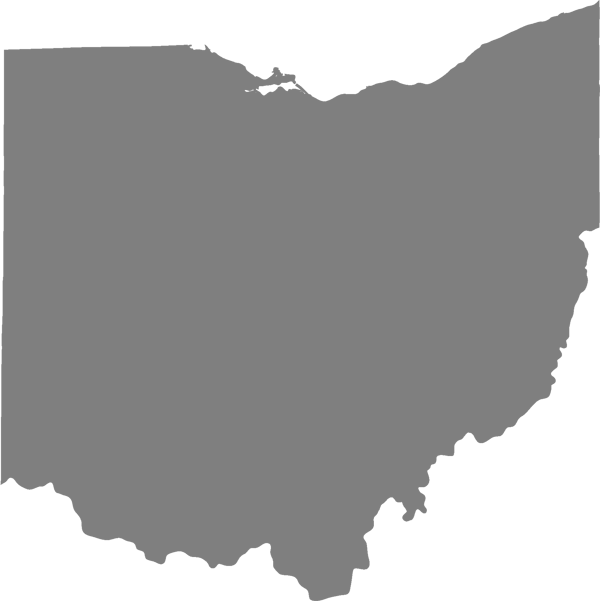 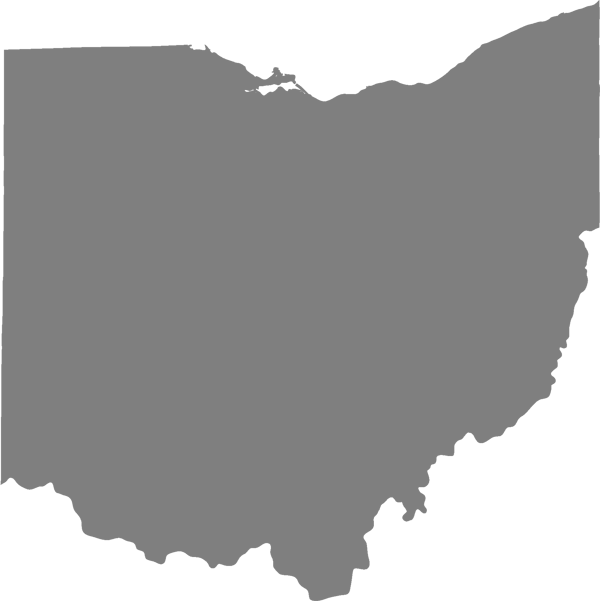 Ohio
2012 = 60.187%, Rank = 36 of 51
2013 = 61.095%, Rank = 34 of 51
2014 = 61.353%, Rank = 33 of 51
2015 = 62.282%, Rank = 33 of 51
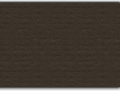 Findings: Policy Effect
No single state policy correlates to consistently high percentages of SWD being placed in inclusive classrooms > 80% of the school day.
Consistently high-performing states have multiple policies in place to prepare and deploy educators to meet the needs of SWD in an inclusive setting.
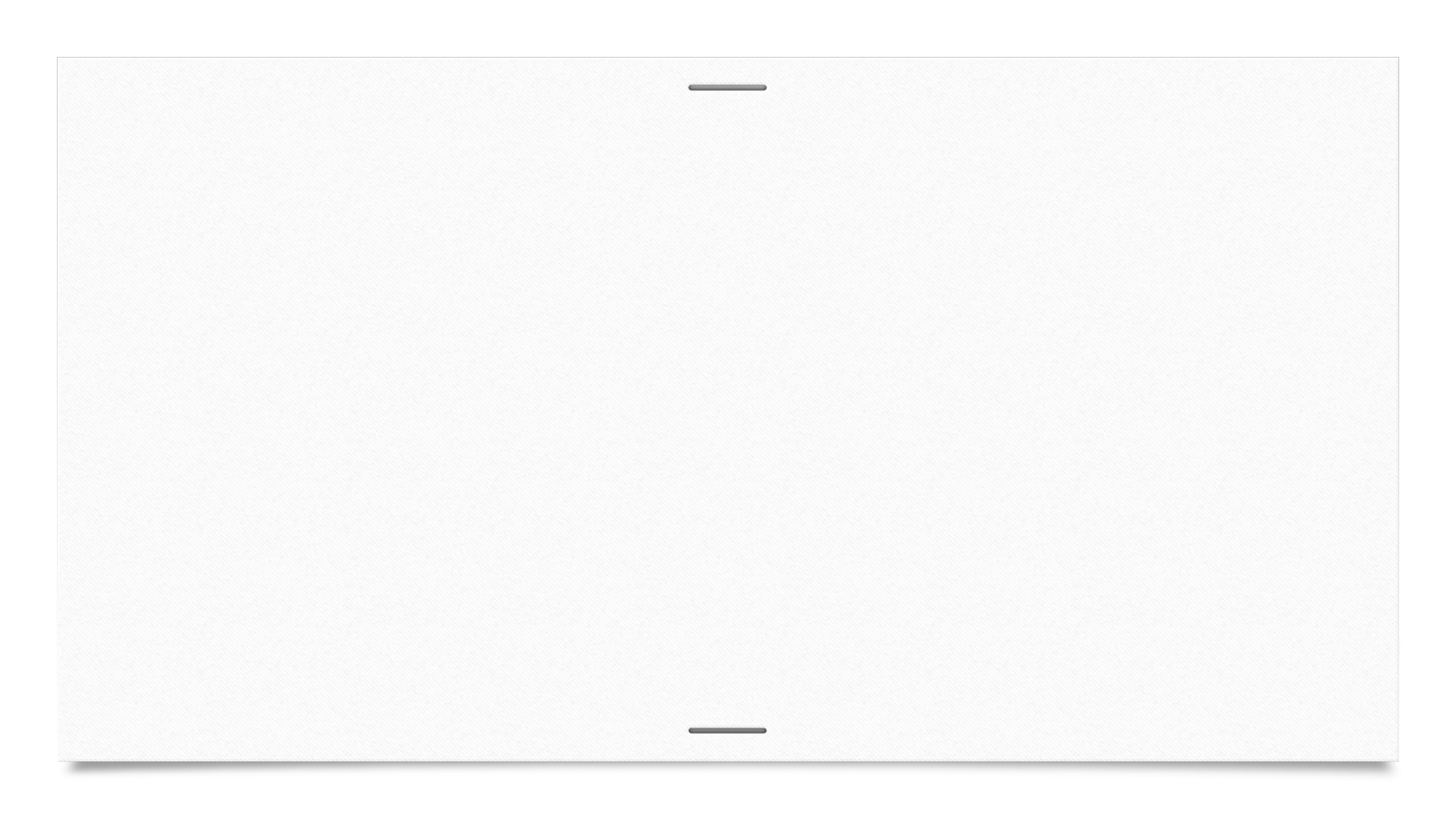 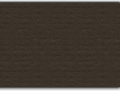 Alabama: Top-Performing State
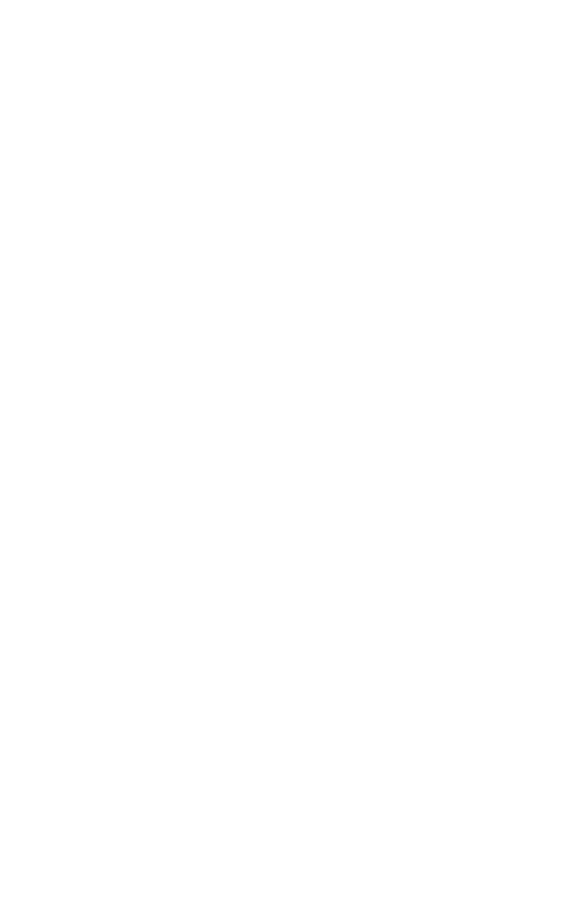 Collaborative Special Educator License
Requires CAEP Approval
Clinical experience requirements for all candidates include:
field experiences or internships that include students with exceptionalities;
opportunities for candidates to develop and demonstrate knowledge, skills, and dispositions for helping all students learn; and
survey of education course.
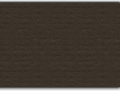 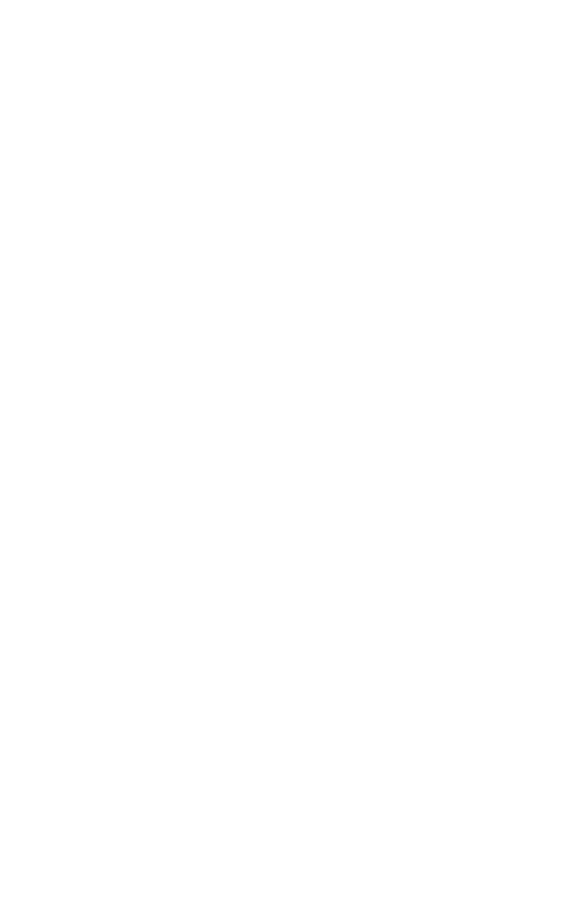 A Closer Look:Alabama
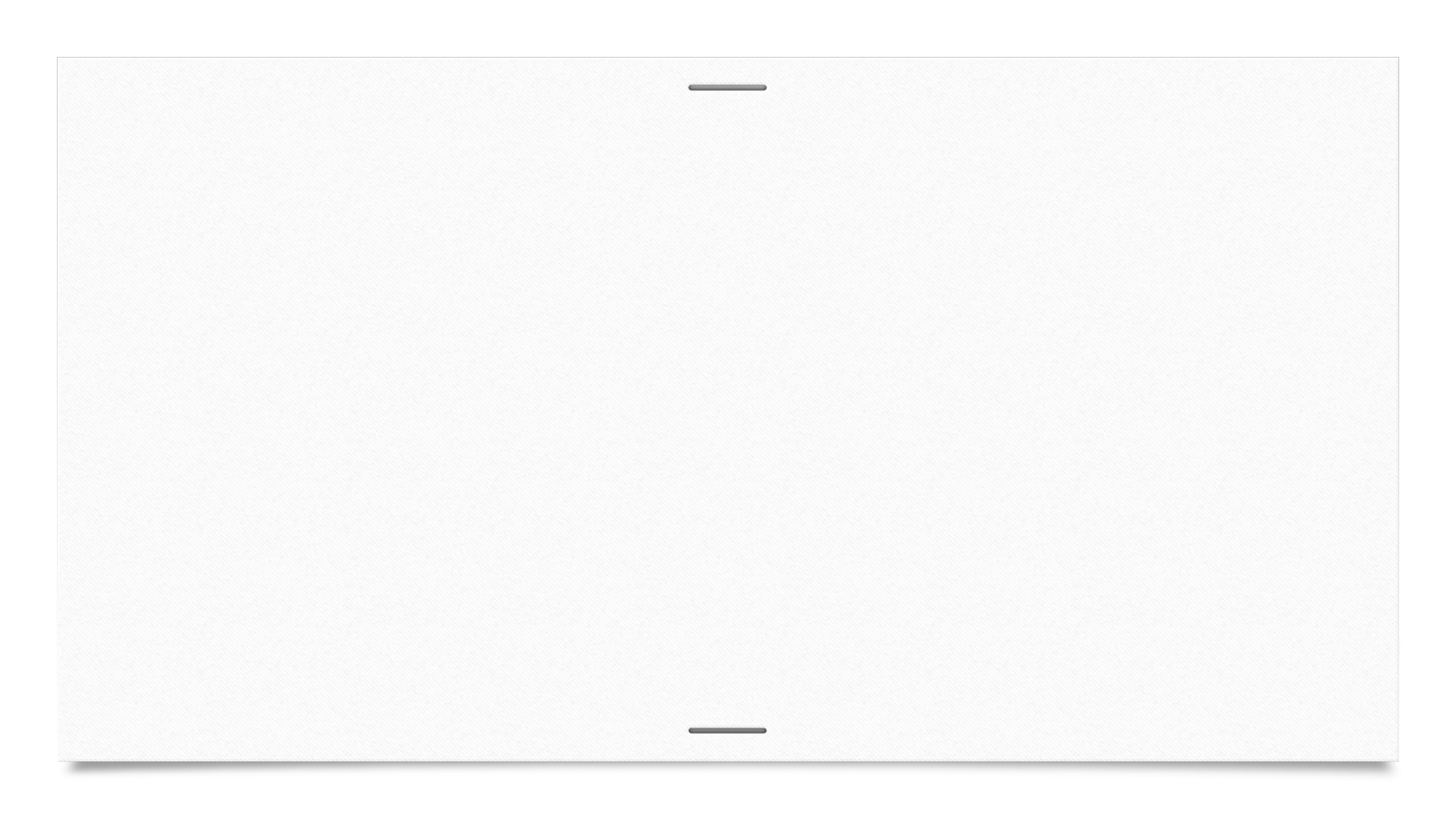 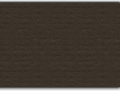 The Alabama State Department of Education (ALSDE) led a statewide effort to reduce the high number (12) of sub-specializations related to specific disabilities in this educator licensure structure.
ALSDE and the State Board hosted convenings across the state to discuss the concept of a collaborative special educator license.
ALSDE developed 11 demonstration sites for PD and coaching.
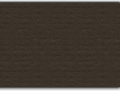 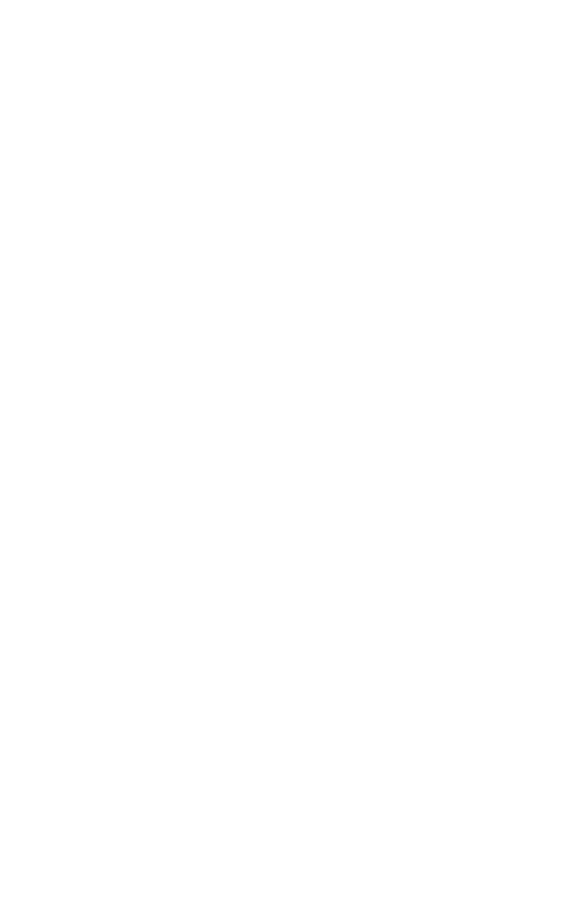 Alabama: Student Outcomes
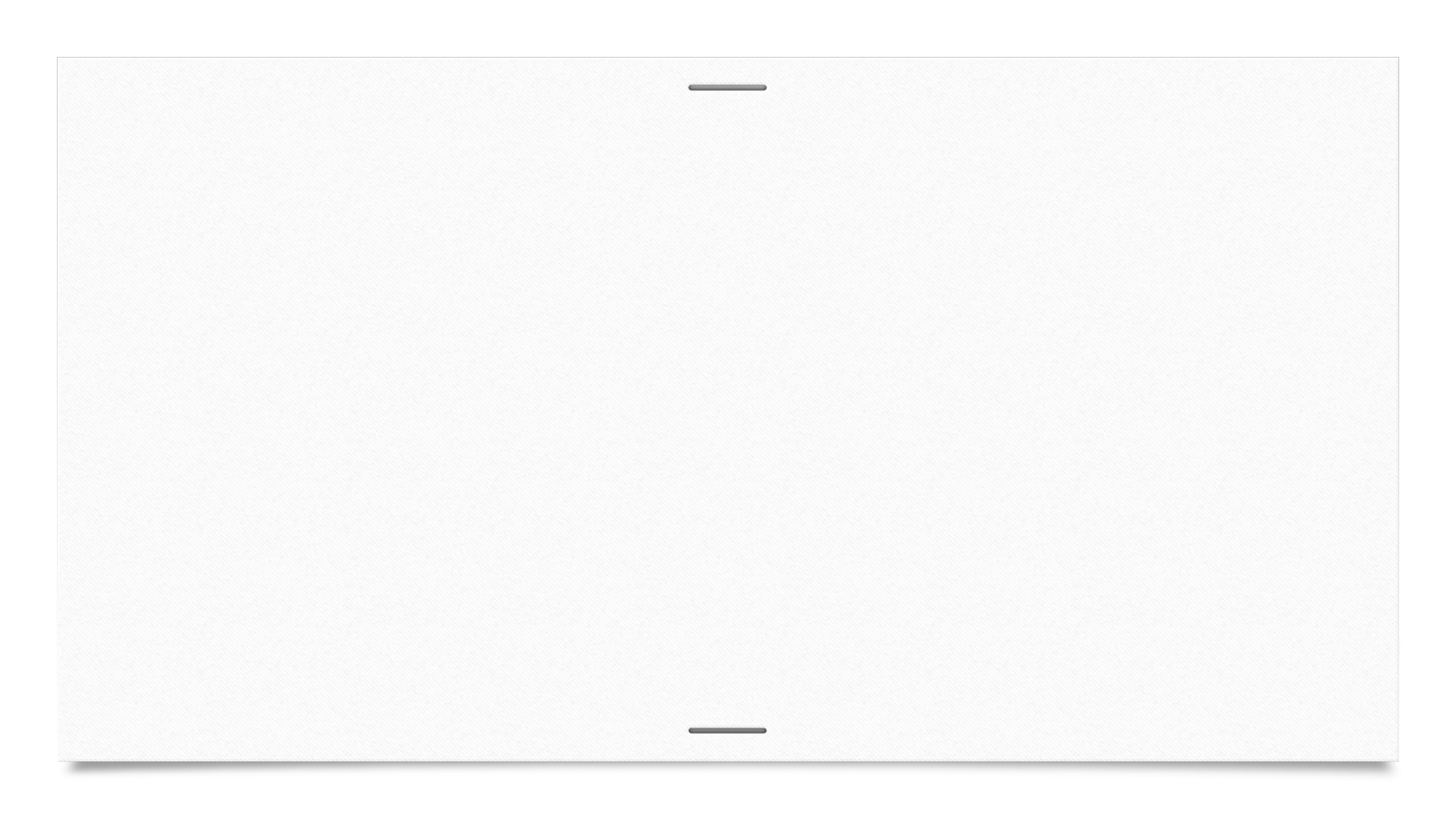 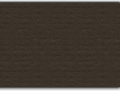 Alabama’s student test results show that SWD in inclusive classrooms achieved academic gains at faster trajectories than their peers without disabilities in the same classroom.
In demonstration sites from Fall 2015 to Fall 2016:
Median unexcused absences per month dropped from 156.41 to 128.02.
Median tardiness occurrences dropped from 262.94 to 158.51.
Median chronic absences dropped from 65.14 to 41.00
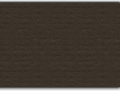 Alabama: Outcomes and Change in Approach
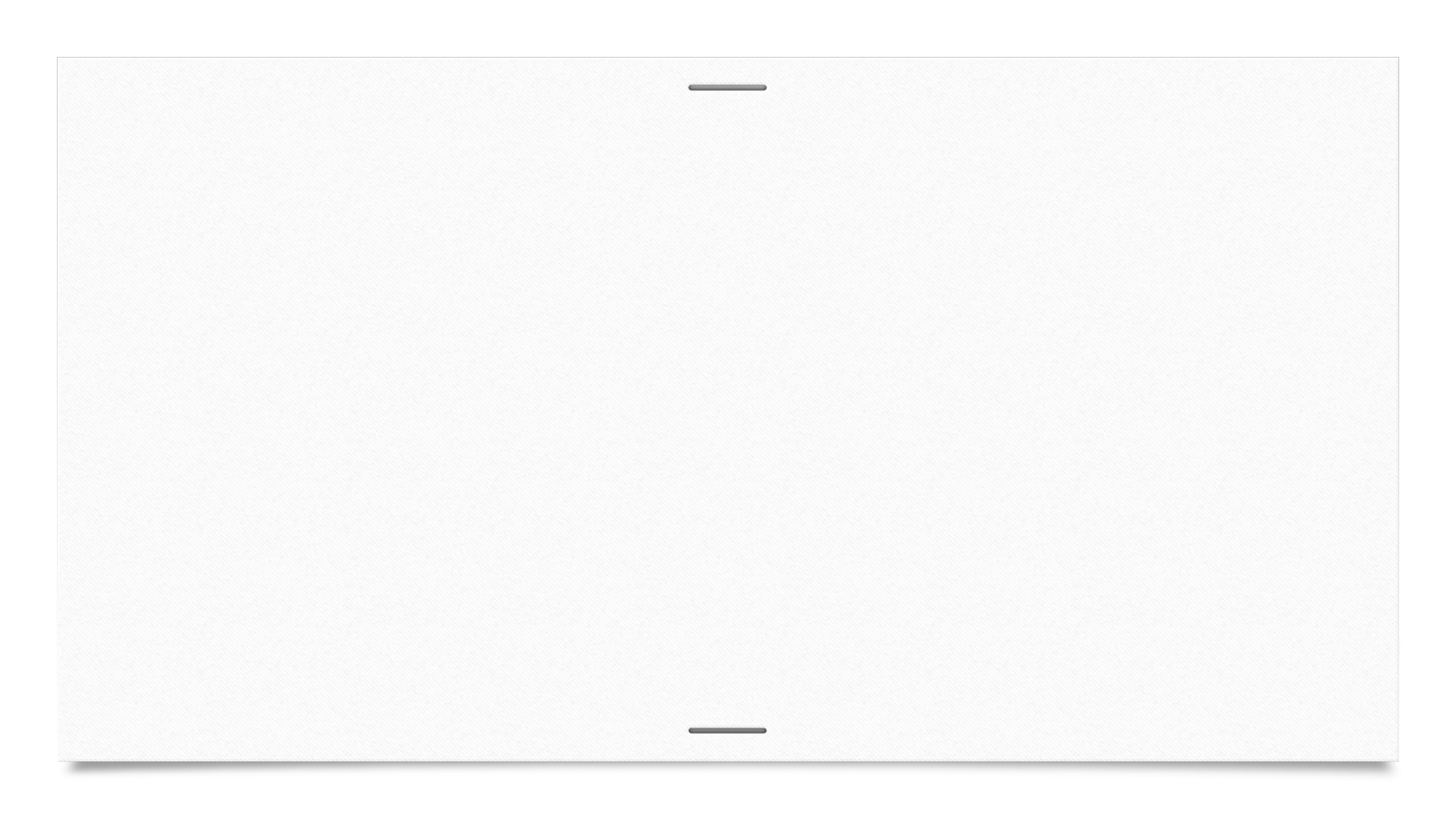 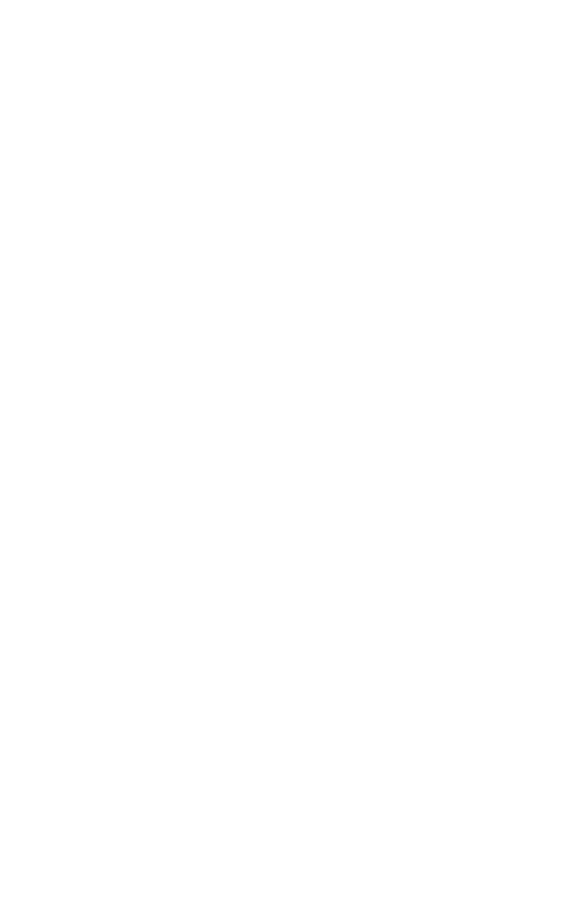 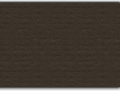 In February 2018, WestEd National Center for Systemic Improvement highlighted Alabama’s results:
88% of SWD in the demonstration sites showed gains on progress monitoring
48% of SWD in the same schools posted gains on the ACT Aspire.
ALSDE has made a shift from being a regulatory agency to being an agency that provides facilitation and support to the state’s schools and educators.
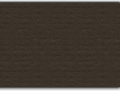 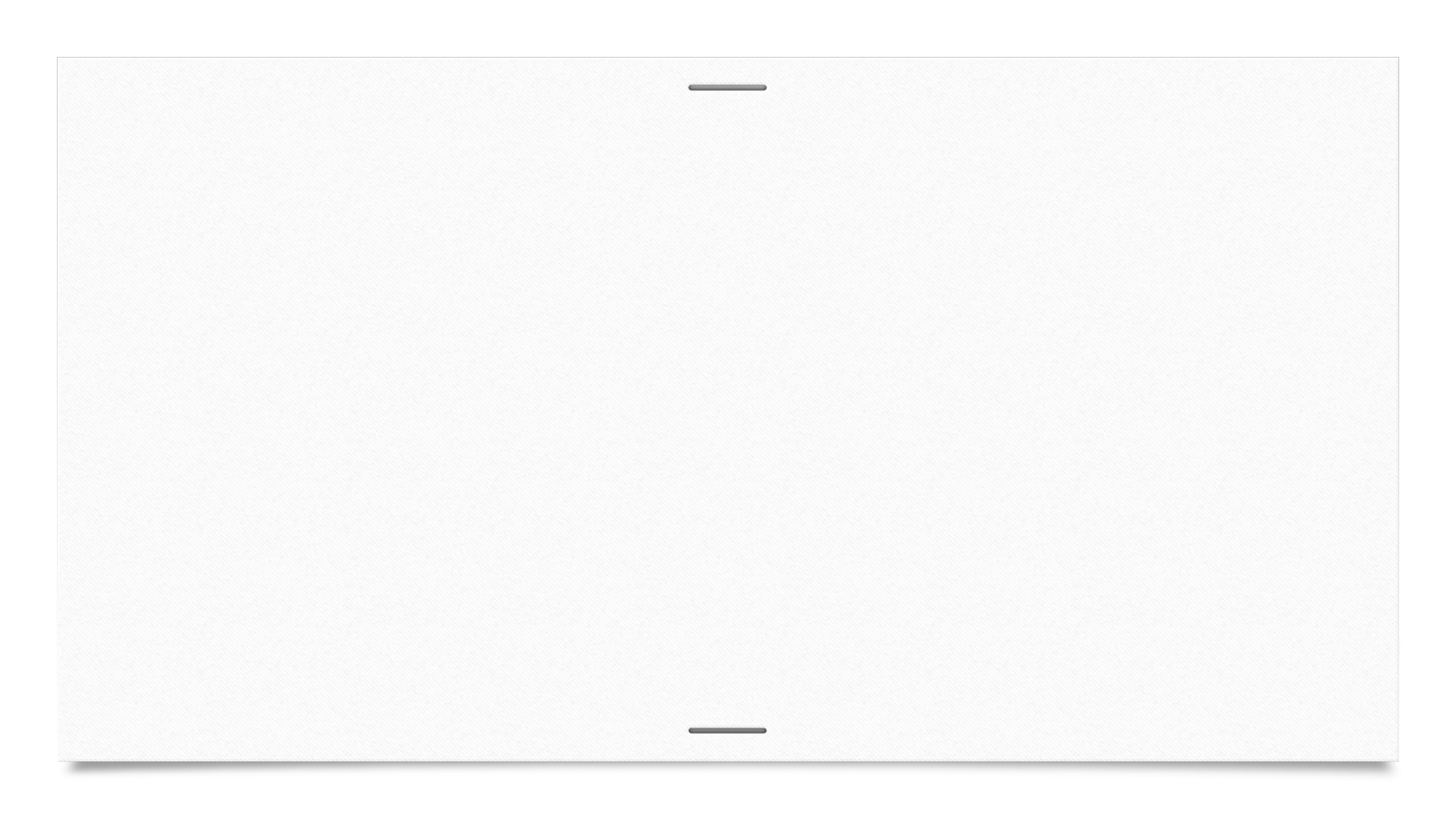 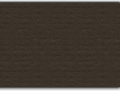 Findings
Alabama and North Dakota have specific licenses in place to address communication and collaboration needed for authentically inclusive environments.
State policy combined with state-led facilitation and supportive action can effect positive change.
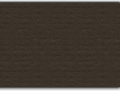 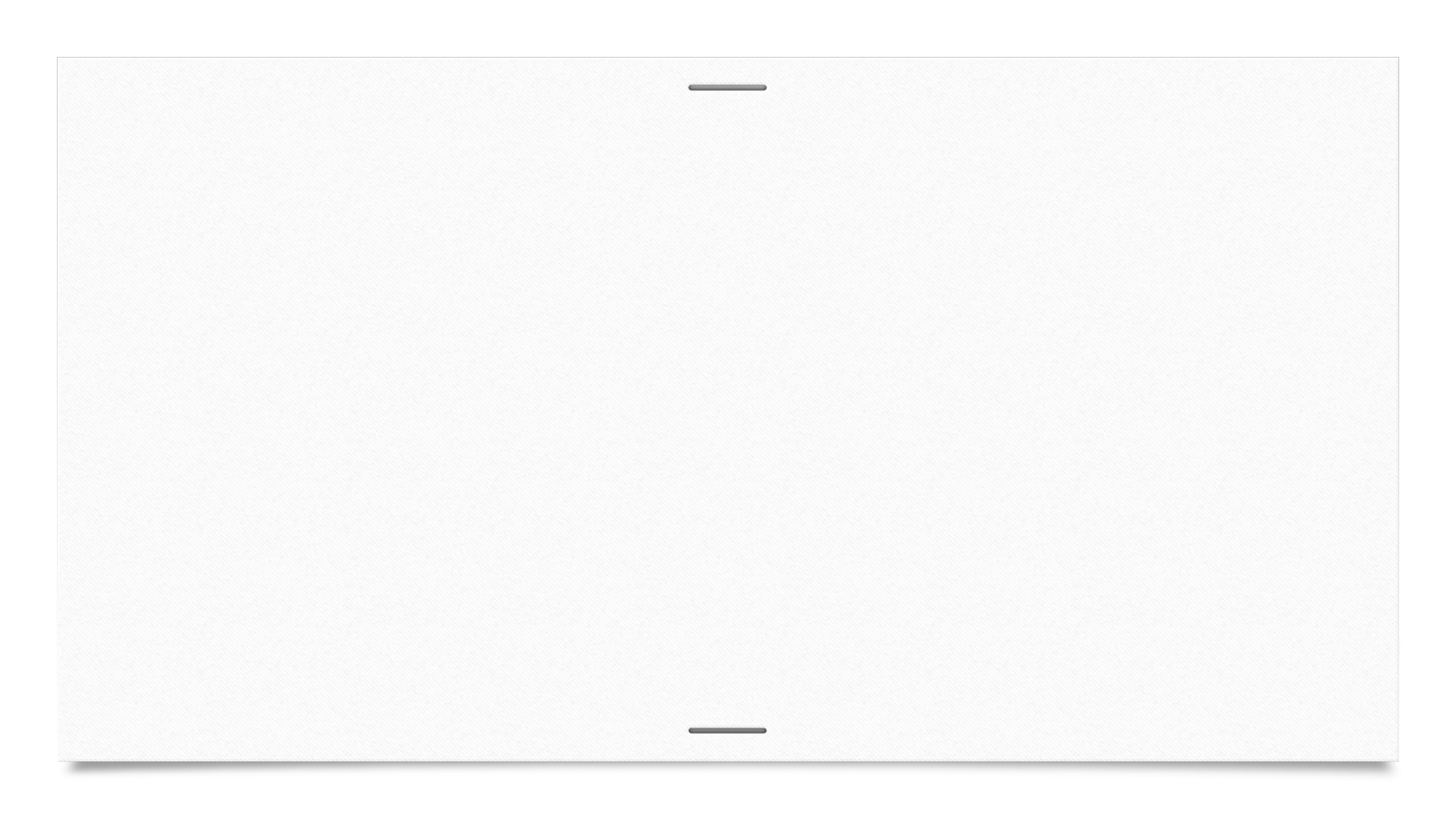 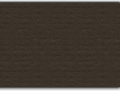 Future Research
Effects of state policy by specific disability, by limited English proficiency, by ethnicity, and by characteristics of rurality or urbanity
Variances between schools deploying collaborative special educators or special education strategists
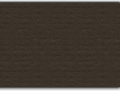 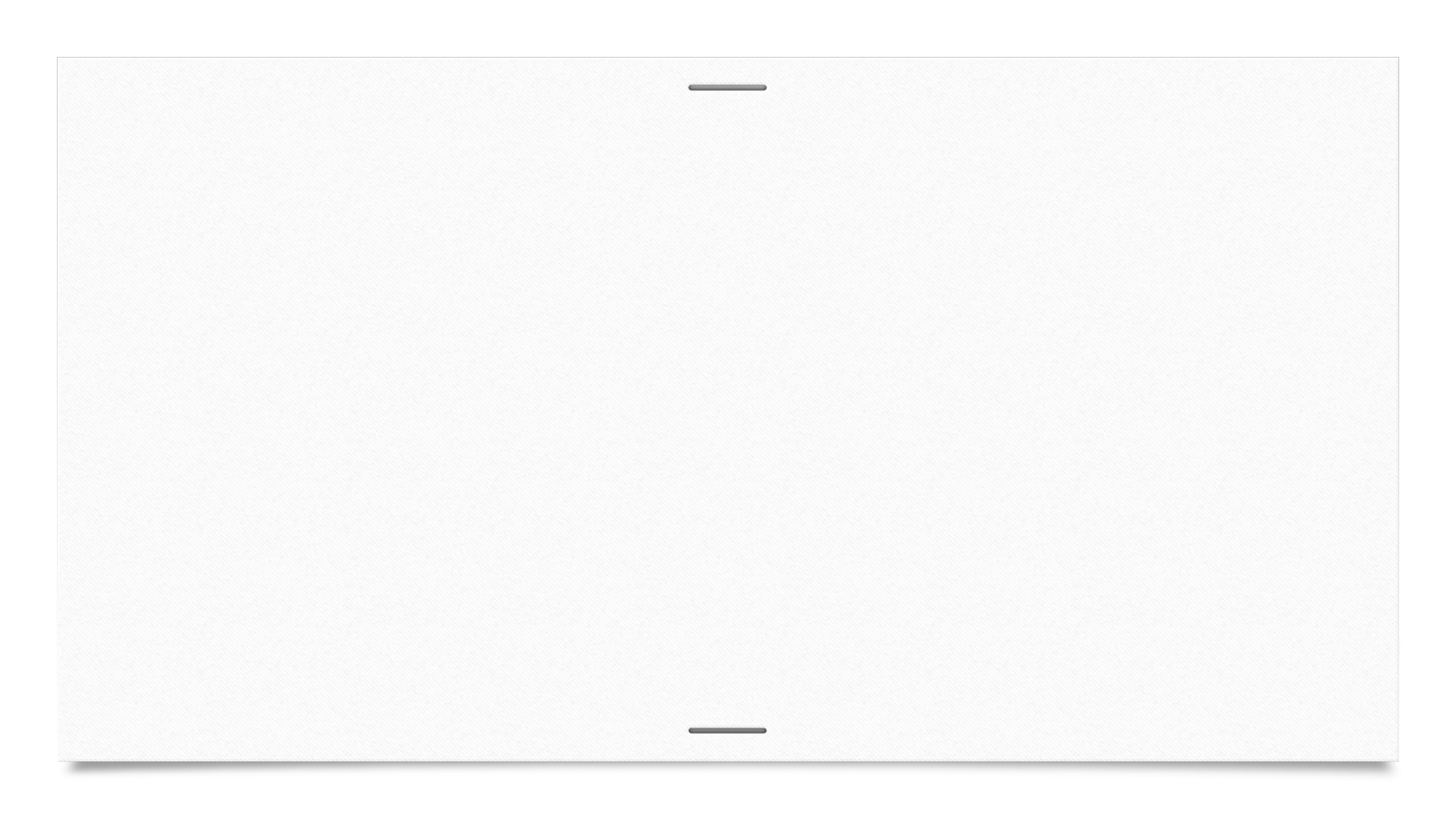 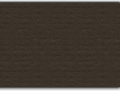 Recommendations
Policy leaders should examine the state’s licensure policies, evaluating the effect on preparing educators with the skills and competencies needed for collaboration in an inclusive setting. 
States must close the gap that exists in preparing and deploying general educators and special educators.
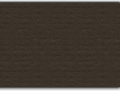 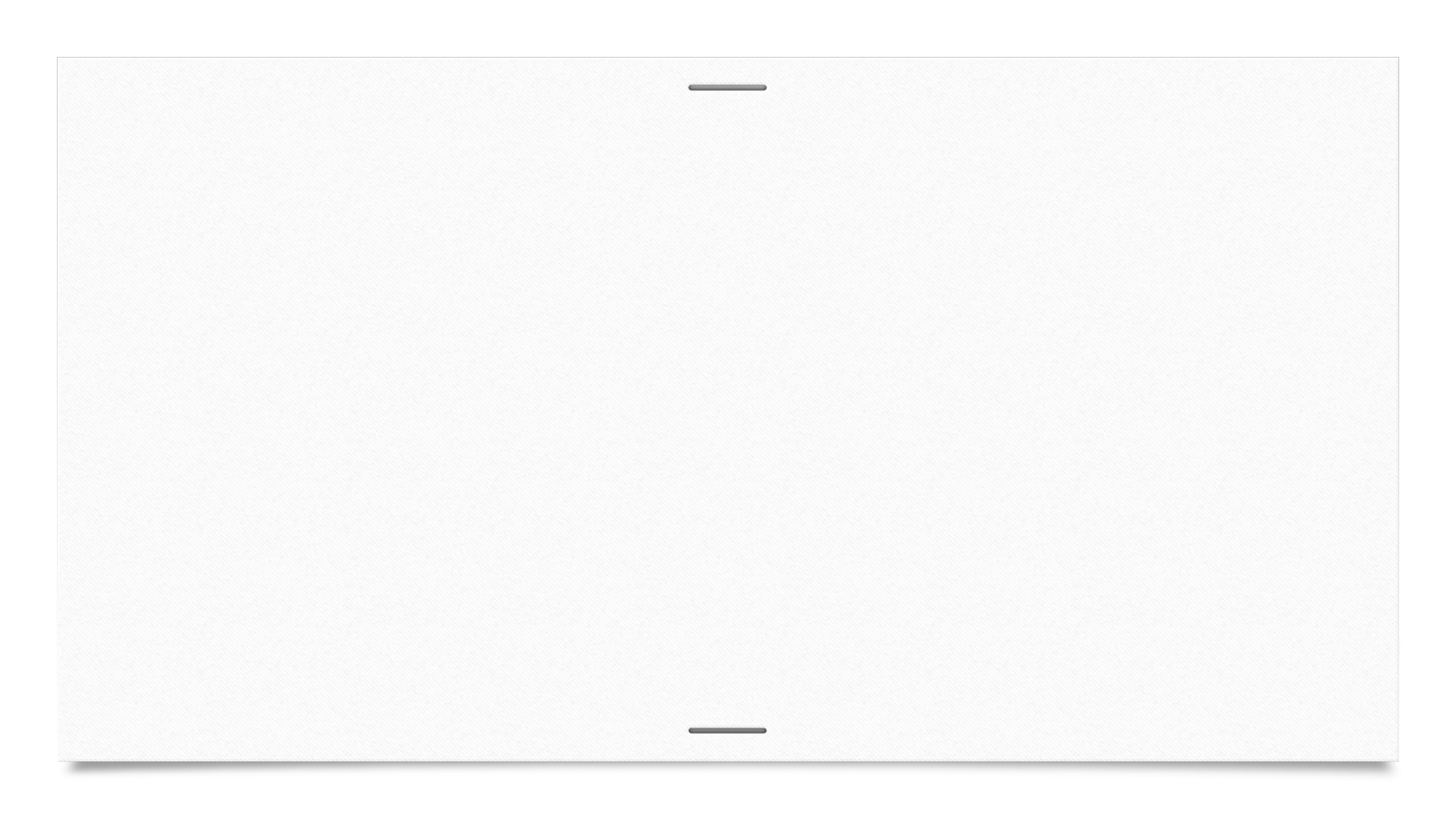 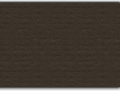 Recommendations
Once a state identifies optimal credentialing requirements, state leaders must demonstrate the courage and diligence to implement change management strategies and support.
In turn, K-12 schools and EPPs will need to make major shifts away from their past practices.
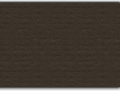 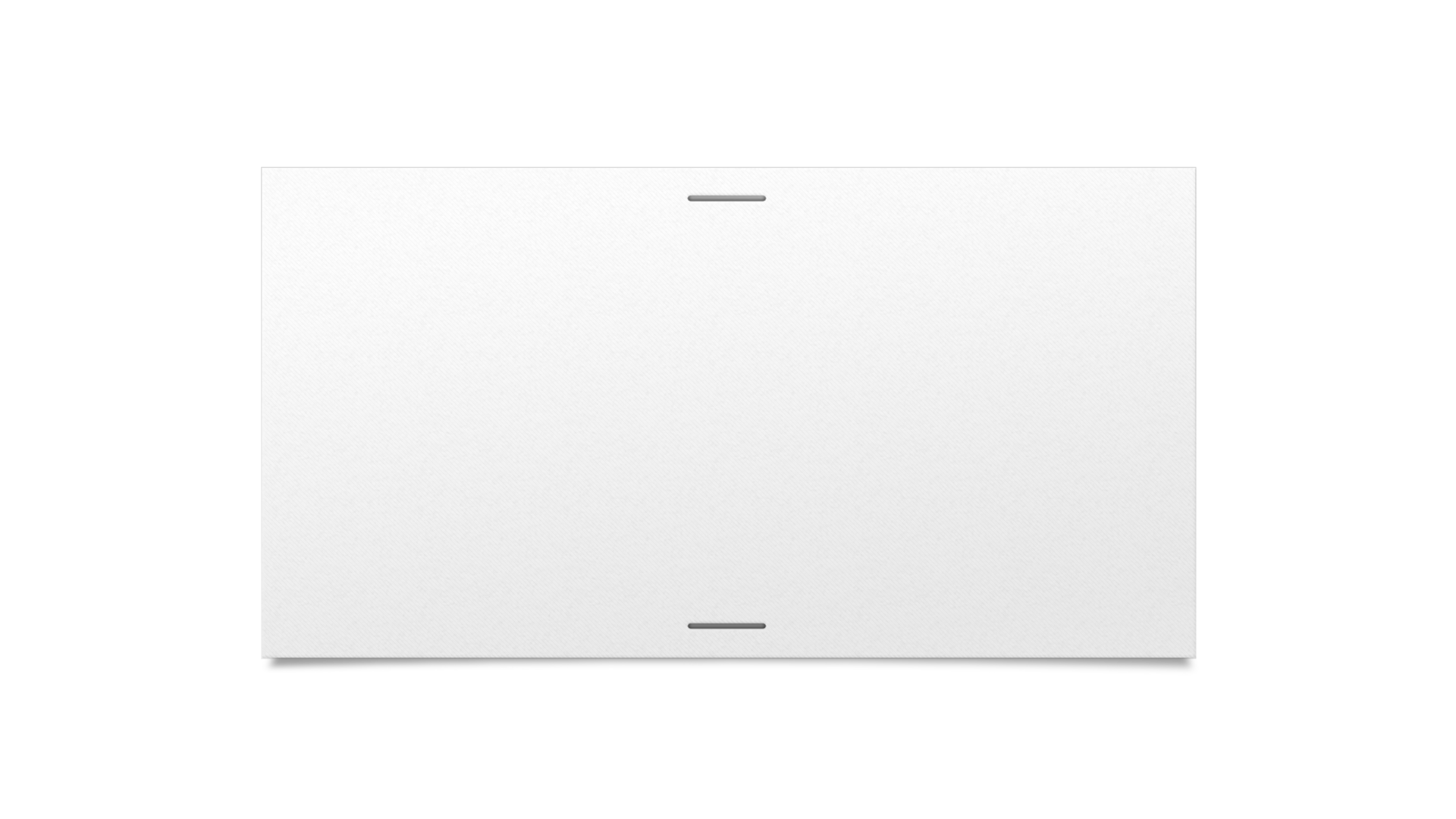 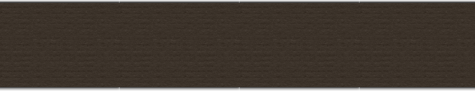 Discussion
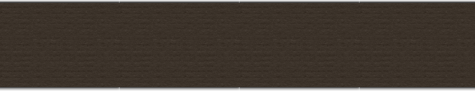 State Policy and its Effect on Educational Environments
Rebecca L. Watts, Ph.D.
Western Governors University